Propuesta de solución al estudio de caso
“Mi hija se convirtió en una persona extraña, no la conozco”
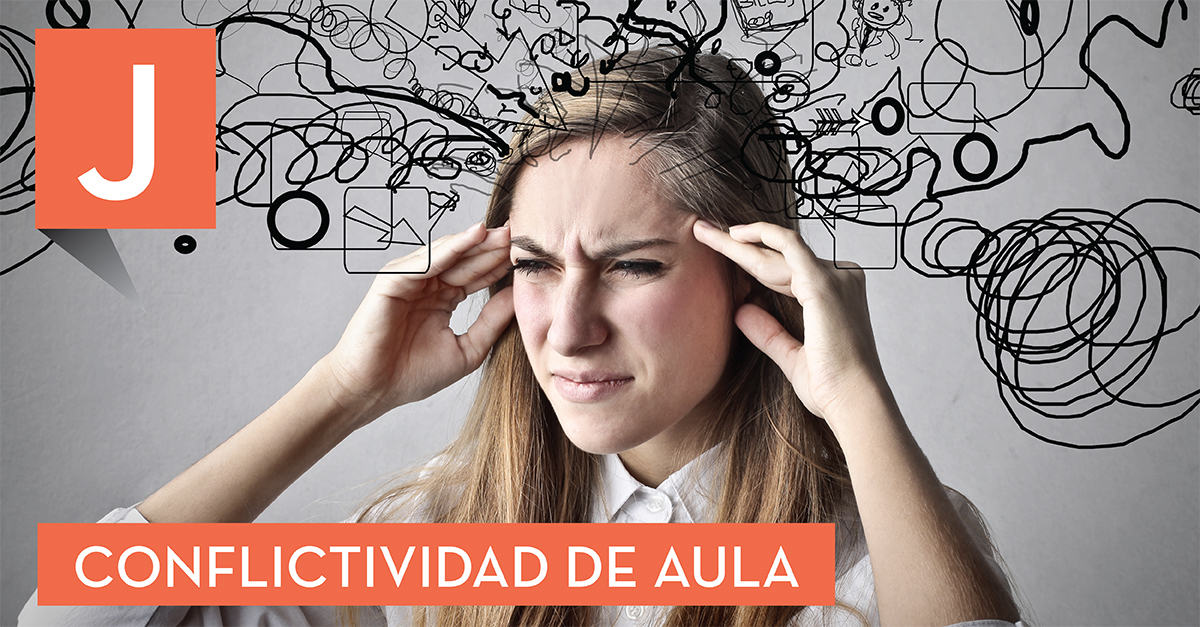 Conductas disruptivas
Trabajo basado en la discusión, si se hace como un genuino ejercicio de expresión y debate, en el contexto de un respeto colectivo hacia las ideas de los demás, de un papel docente no autoritario ni correctivo, de un ambiente que favorezca el pluralismo y la democracia. Para que Sara aprenda y desarrolle valores y actitudes conductualmente aceptables. (Valores y actitudes)
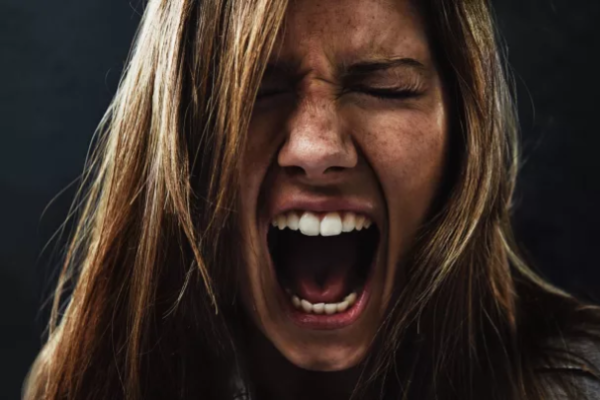 APRENDER A APRENDER, BASADO EN LA METACOGNICIÓN
Reflexionar sobre el propio aprendizaje, tomar conciencia de las estrategias y estilos cognoscitivos individuales, reconstruir los itinerarios seguidos, identificar las dificultades encontradas así como los puntos de apoyo que permiten avanzar.
Dotar a los alumnos de una mayor conciencia de sus capacidades cognoscitivas es indispensable y retroalimentar explícitamente al alumno sobre la eficacia de lo que está haciendo y sobre la importancia de lo que están aprendiendo (Nickerson, 1987).
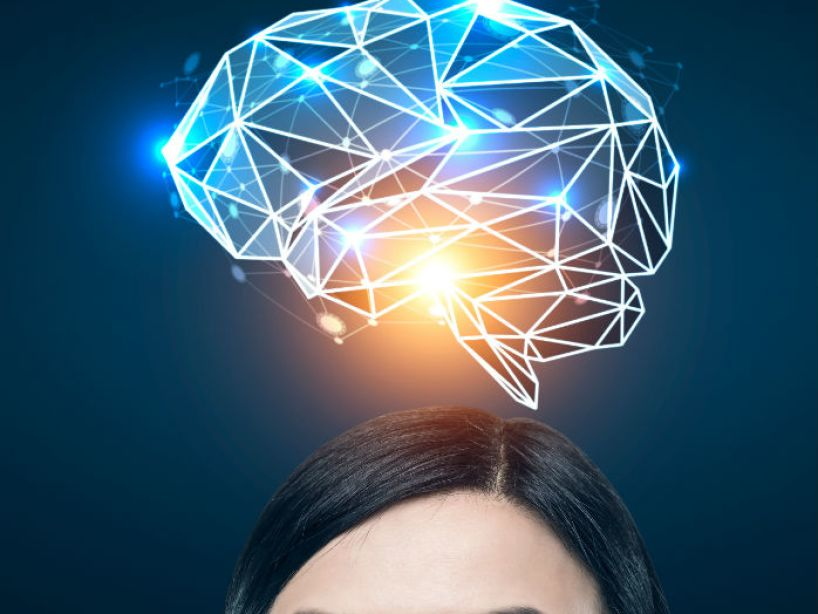 Estrategias para pensamiento crítico
“Solución de problemas”, manera como, en el ámbito escolar, ha tendido a expresarse una capacidad más general vinculada a las capacidades y habilidades cognoscitivas. En la medida en que está vinculada a la creatividad, el razonamiento y el pensamiento crítico, estimular estos últimos es, de hecho, estimular dicha capacidad. Por otro lado, se destaca el valor de algunos heurísticos (particularmente en lo que toca ala re-presentación del problema y al diseño del plan) que parecen importantes y posibles de ser enseñados en el aparato escolar (Nickerson, 1987).
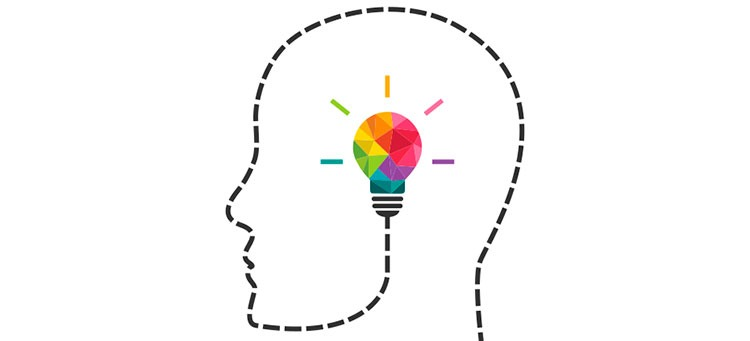 ESTIMULAR EL PENSAMIENTO Y LA ACTITUD CREATIVA DE LOS ALUMNOS EN EL AULA
La primera tarea sería evitar la continua erosión de la creatividad que tiene lugar en las aulas, haciendo tomar de ello conciencia a los profesores, autoridades educacionales, padres de familia. Estimular el pensamiento y la actitud creativos implica una práctica y una cultura escolares radicalmente distintas a las conocidas, congruentes con el perfil de competencias característico de la creatividad, capaces de contribuir a desarrollar el sentido y el gusto por lo original y lo propio, la autonomía, el pensamiento crítico, la tolerancia de la ambigüedad, la actitud investigativa e inquisitiva, la preferencia por la detección de problemas antes que por su resolución, la consideración de diversas alternativas y no de una sola predeterminada, búsquedas largas, postergación del juicio, etcétera.
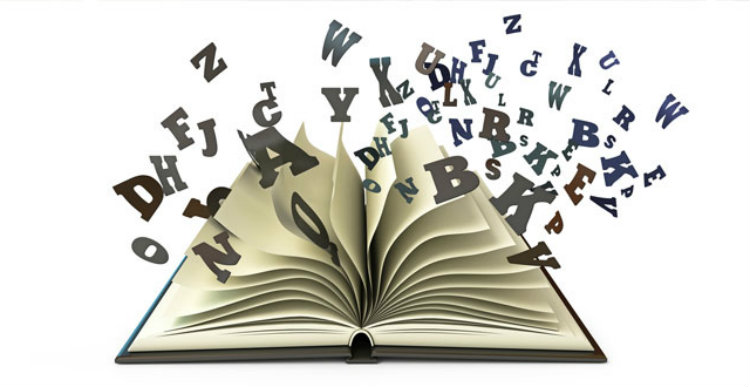 forma EN QUE el Docente Titular pudo haber detectado el problema DE SARA
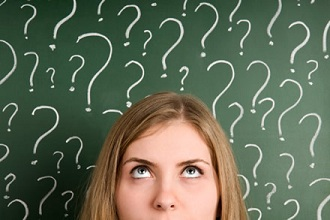 Por medio de la “solución de problemas”, la cual no está limitada a un área particular ni al conocimiento escolar en su conjunto, sino a la vida misma; vista por otro lado, no sólo como el desarrollo de la capacidad de solucionar los problemas, sino de detectarlos, formularlos, identificar-los, analizarlos, resolverlos y analizar sus soluciones, antes de que siquiera surjan.
ENSEÑAR A LOS ALUMNOS A ESTUDIAR
Paquetes didácticos —incluyendo impresos, audio y video— para enseñar algunas habilidades básicas de estudio han empezado a cobrar auge en algunos países desarrollados. No obstante, lo que se propone es una solución más sistémica, en el sentido de que: la enseñanza de cada asignatura incluya esto como contenido expreso y se establezca un área específica para toda la enseñanza básica, incluyendo entre otros, la reflexión acerca del aprendizaje, la lectura, el tomado de notas, la escritura y el repaso (Selmes, 1988).
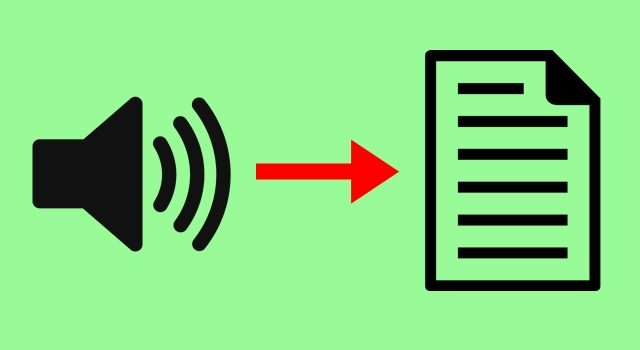 HABILIDADES DEL PENSAMIENTO
Si Sara desarrolla las habilidades del pensamiento de manera adecuada, ella puede elegir acertadamente y valorar las alternativas existentes de manera concienzuda a fin de tomar decisiones correctas, desarrollar el espíritu de indagación y razonamiento, discriminar los mensajes y las afirmaciones, sopesar las pruebas, valorar la solidez lógica de las deducciones, discurrir argumentos en contra de hipótesis alternativas, etcétera. En resumen: se requiere más que nunca pensar de un modo crítico (Nickerson, 1987). Y darle relevancia al prometedor futuro que tenía antes de sus conductas disruptivas.
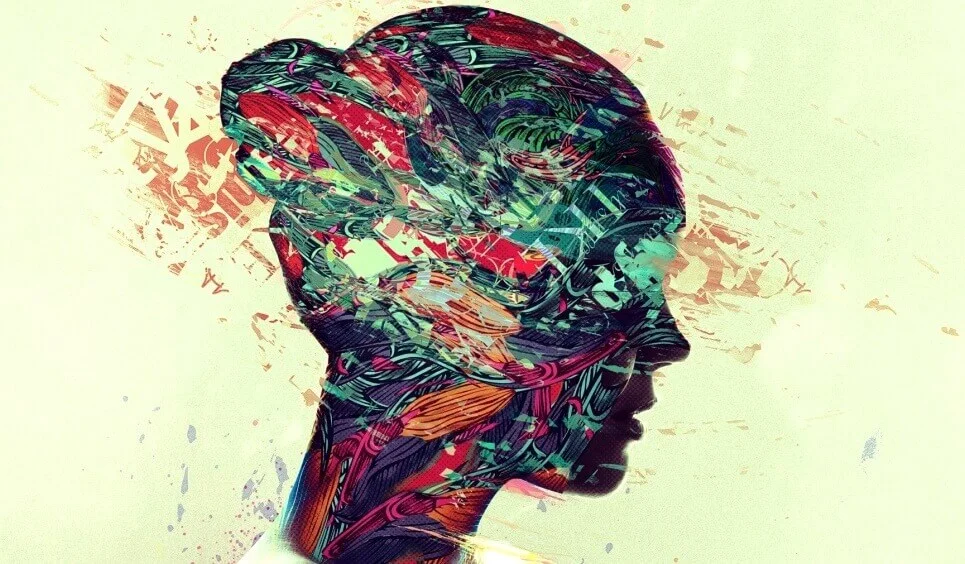 Procesos cognitivos y recuperación del conocimiento
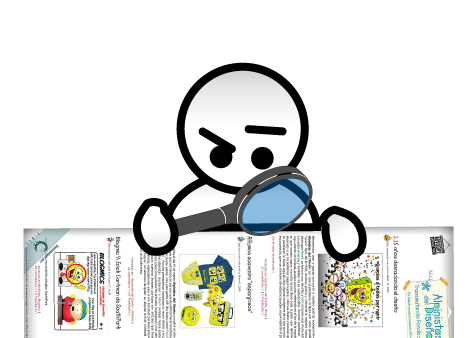 Sustentando mi actuar docente en una mejor comprensión de cómo opera la memoria y la recuperación de conocimientos, discernir de la diferenciación entre almacenamiento y recuperación de la información, aceptar los  distintos tipos de memoria y reconocerlos para sí mismos, comprender mejor el porqué de los “olvidos” que se atribuyen a ineptitudes personales, estar en mejores condiciones para manejar la frustración que ello supone cotidianamente en la rutina escolar de unos y otros, para finalmente entender la importancia de desarrollar la memoria por comprensión, y poder hacer uso de un conocimiento teórico de manera significativa para el estudiante.
POTENCIAR EL CONOCIMIENTO CIENTÍFICO
Explicitando las interpretaciones, sus criterios de validez, los principios que las rigen (el punto de partida o la matriz cultural, social e histórica y el papel que juega en la interpretación, etcétera), trabajando los conceptos de mecanismo o sistema, claves para comenzar a ver el sentido y la posible unidad de las ciencias. Incluso plantearse tipologías sin ningún intento de explicación científica de la clasificación.
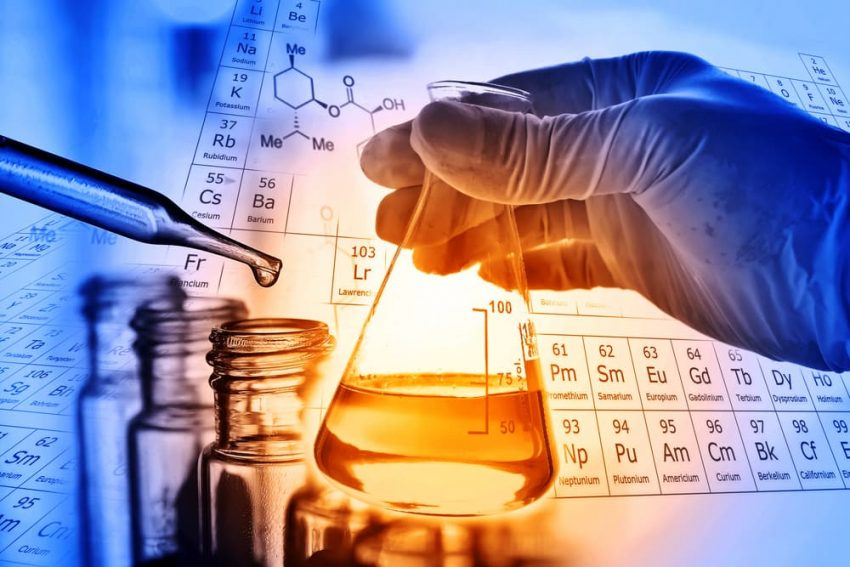 estrategia de enseñanza para regular valores y actitudes
Basar la educación y la planificación de contenidos en aras del fomento de valores y actitudes necesarias en la educación del futuro, mostrando la trascendencia de estos y “otros valores llamados a suscitar entre los jóvenes una visión amplia del mundo” (UNESCO, 1990). Destacando el valor de la creatividad, la criticidad, la versatilidad, la capacidad de discernimiento, el autodidactismo, el aprender no sólo a adaptarse al cambio, sino anticiparlo, el aprender no sólo a resolver problemas, si no a reconocerlos (UNESCO, 1990).
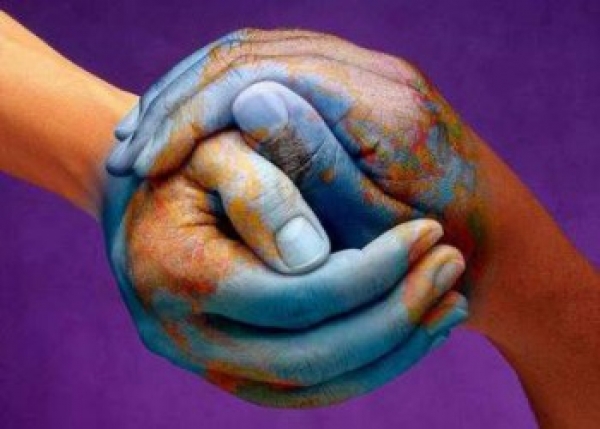 "La educación ayuda a la persona a aprender a ser lo que es capaz de ser“.
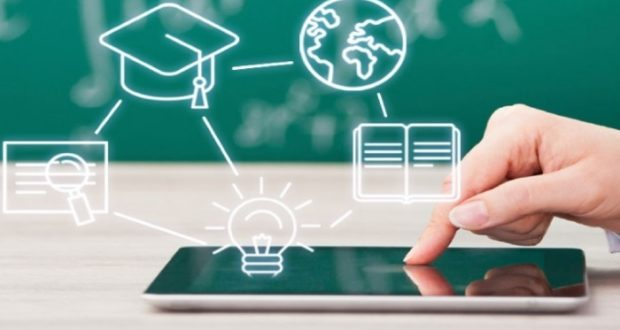 Hesíodo, poeta de la Antigua Grecia.
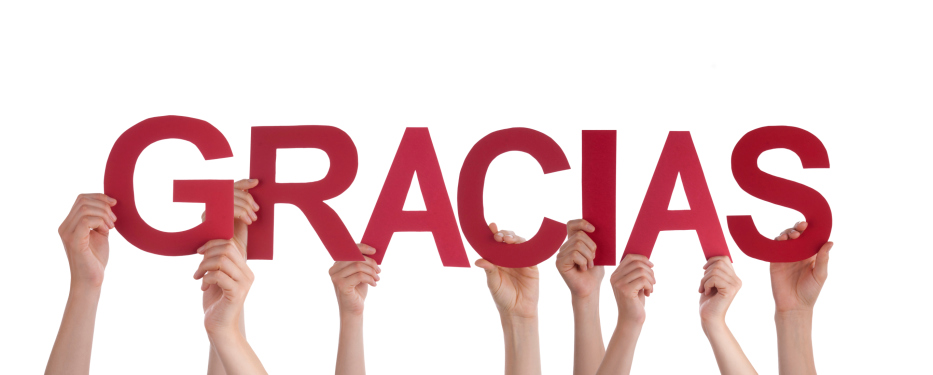 Escudero Villegas Luis David
López Bonilla Lidia
Perales Aguilar Saira Dayana